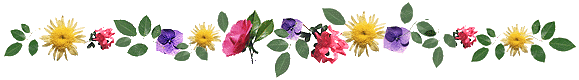 TỰ NHIÊN VÀ XÃ HỘI - LỚP 1
Chủ đề: CỘNG ĐỒNG ĐỊA PHƯƠNG
Bài 13:  Tết Nguyên đán (Tiết 1)
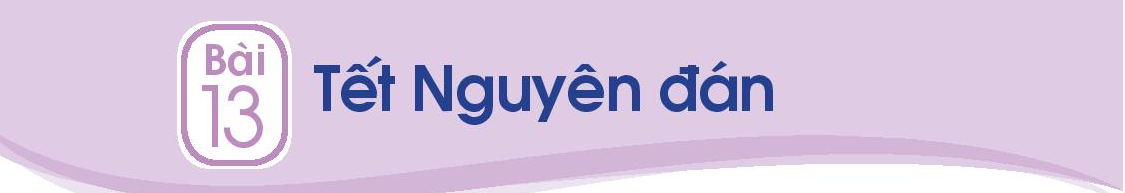 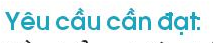 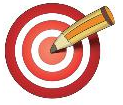 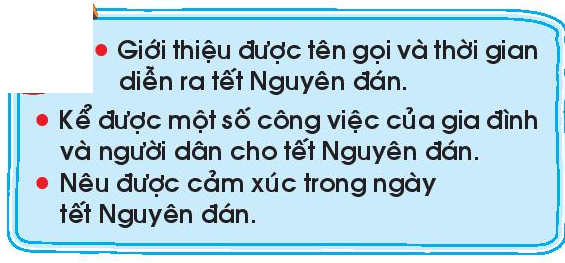 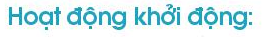 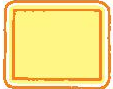 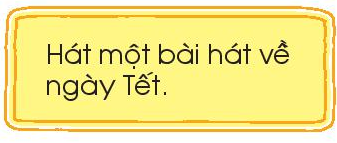 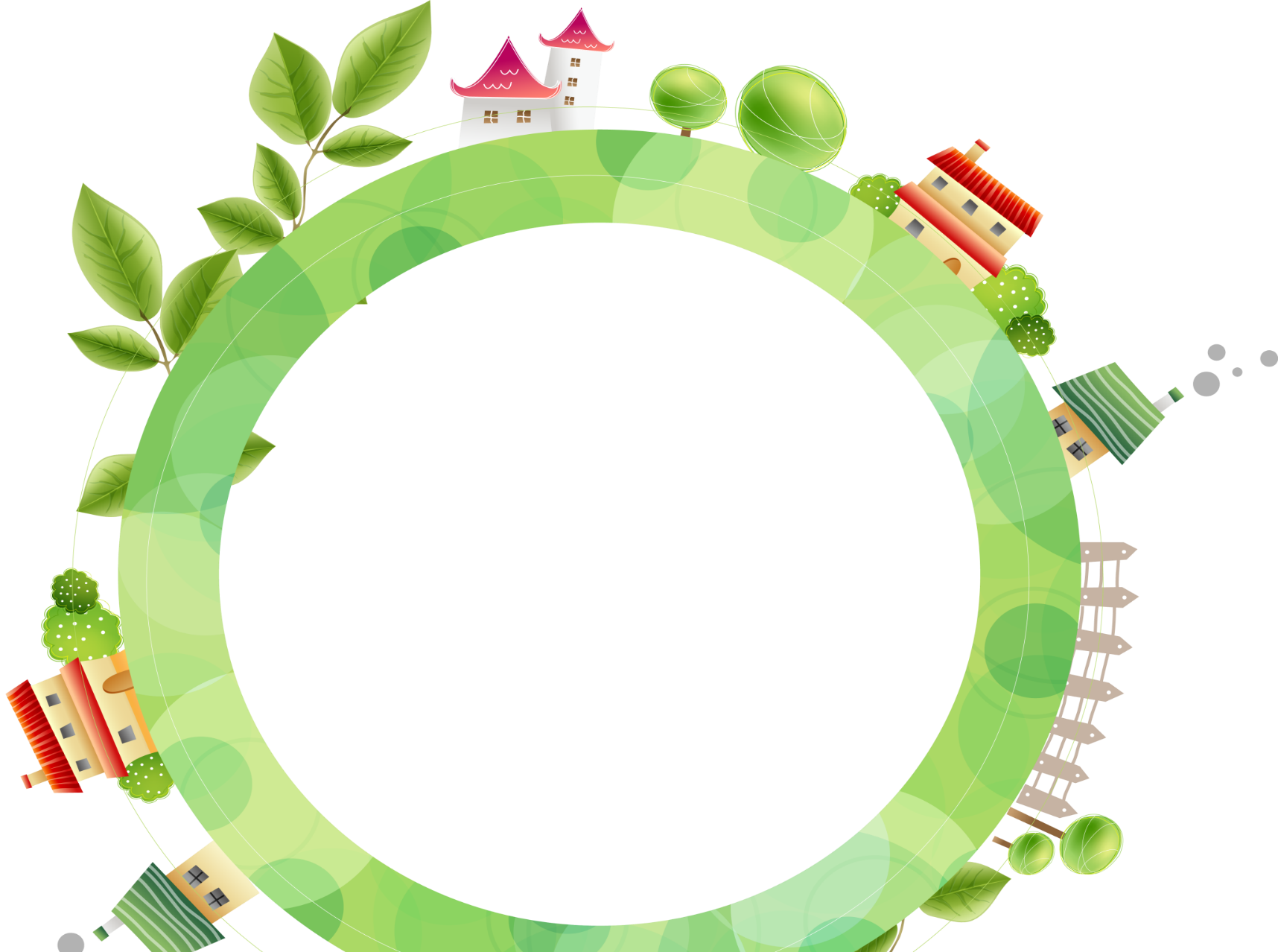 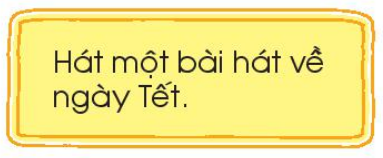 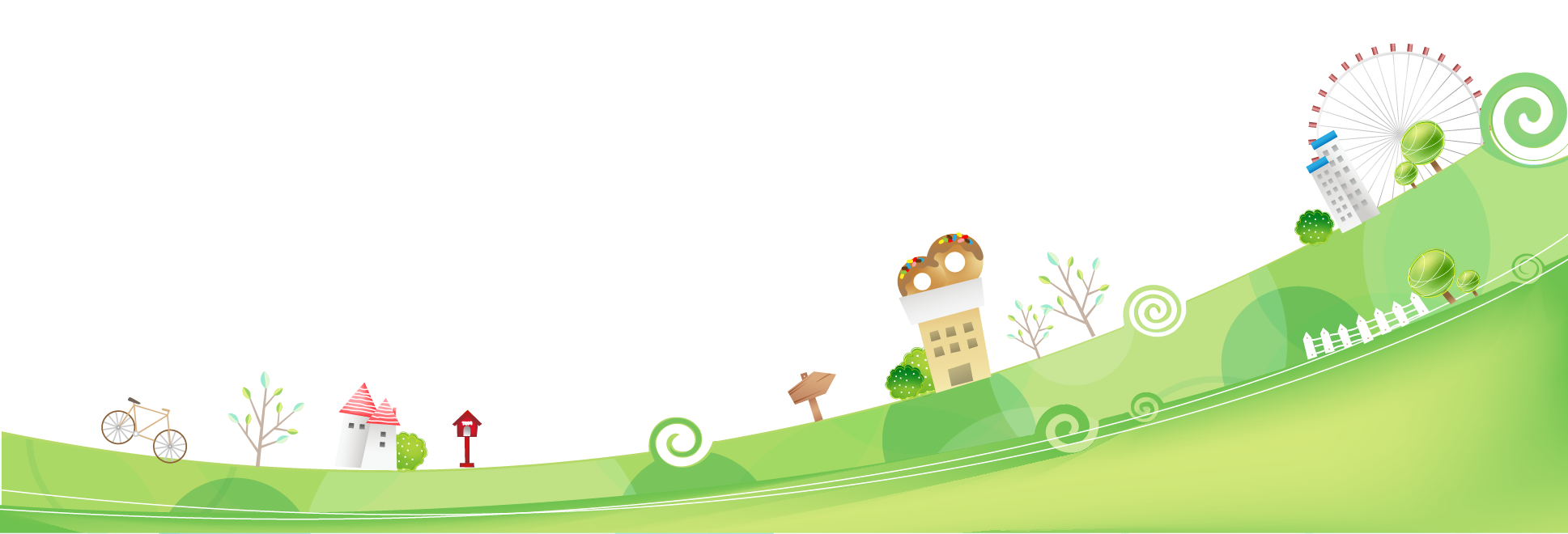 Qua bài hát “ Sắp đến Tết rồi” các bạn nhỏ được mẹ chuẩn bị gì?
Các bạn nhỏ được mẹ may quần áo mới, đi chúc Tết ông bà.
Các bạn nhỏ cảm thấy như thế nào?
Các bạn nhỏ cảm thấy rất vui
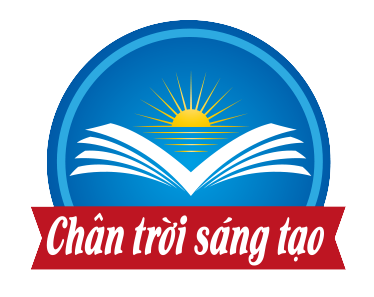 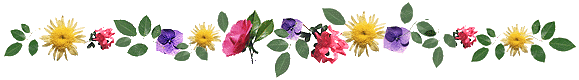 Thứ Tư, ngày 22 tháng 12 năm 2023
Tự nhiên và Xã hội
Chủ đề: CỘNG ĐỒNG ĐỊA PHƯƠNG
Bài 13:  Tết Nguyên đán
( TIẾT 1)
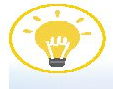 Hoạt động 1:Thời gian diễn ra tết nguyên đán.
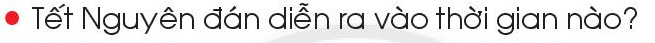 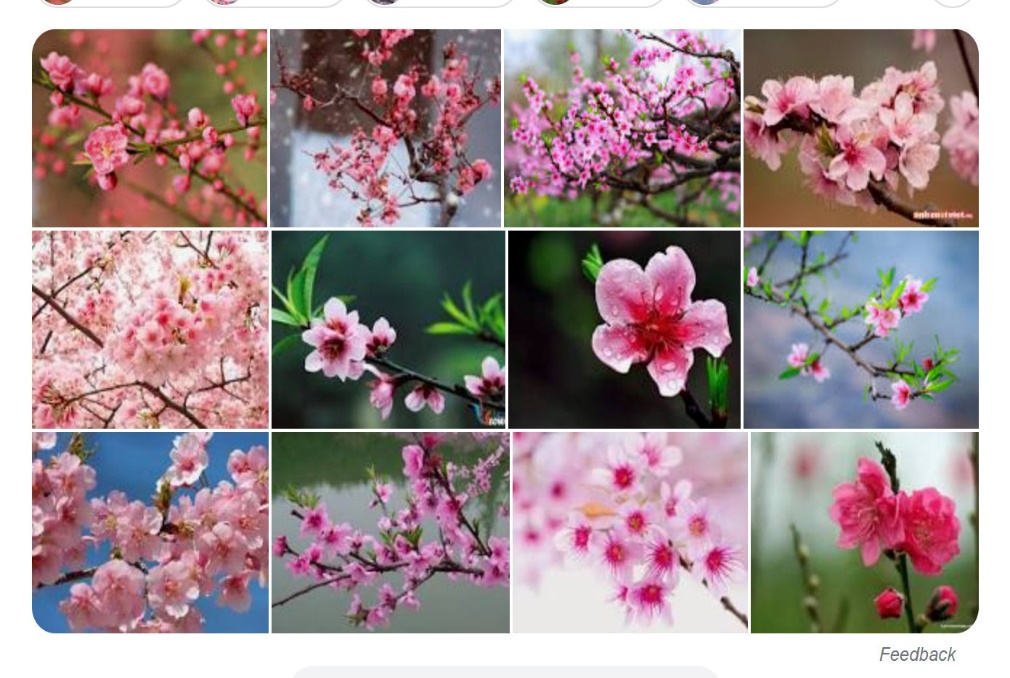 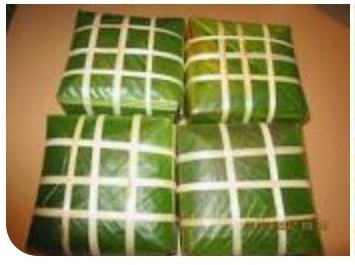 HOA ĐÀO
BÁNH CHƯNG
Vào ngày Tết ở miền Bắc, miền Trung người ta thường gói bánh chưng và mua hoa đào về chưng Tết.
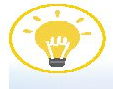 Hoạt động 1:Thời gian diễn ra tết nguyên đán.
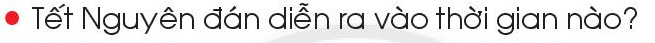 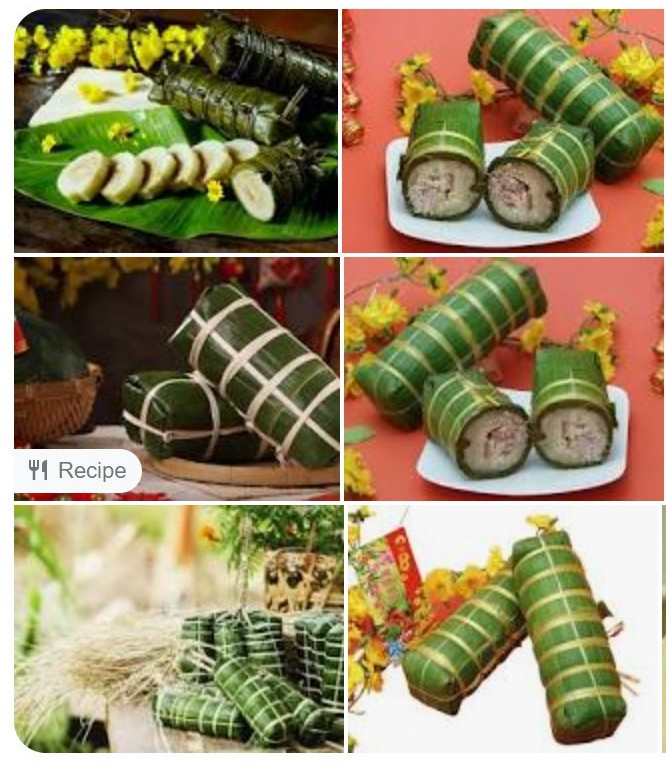 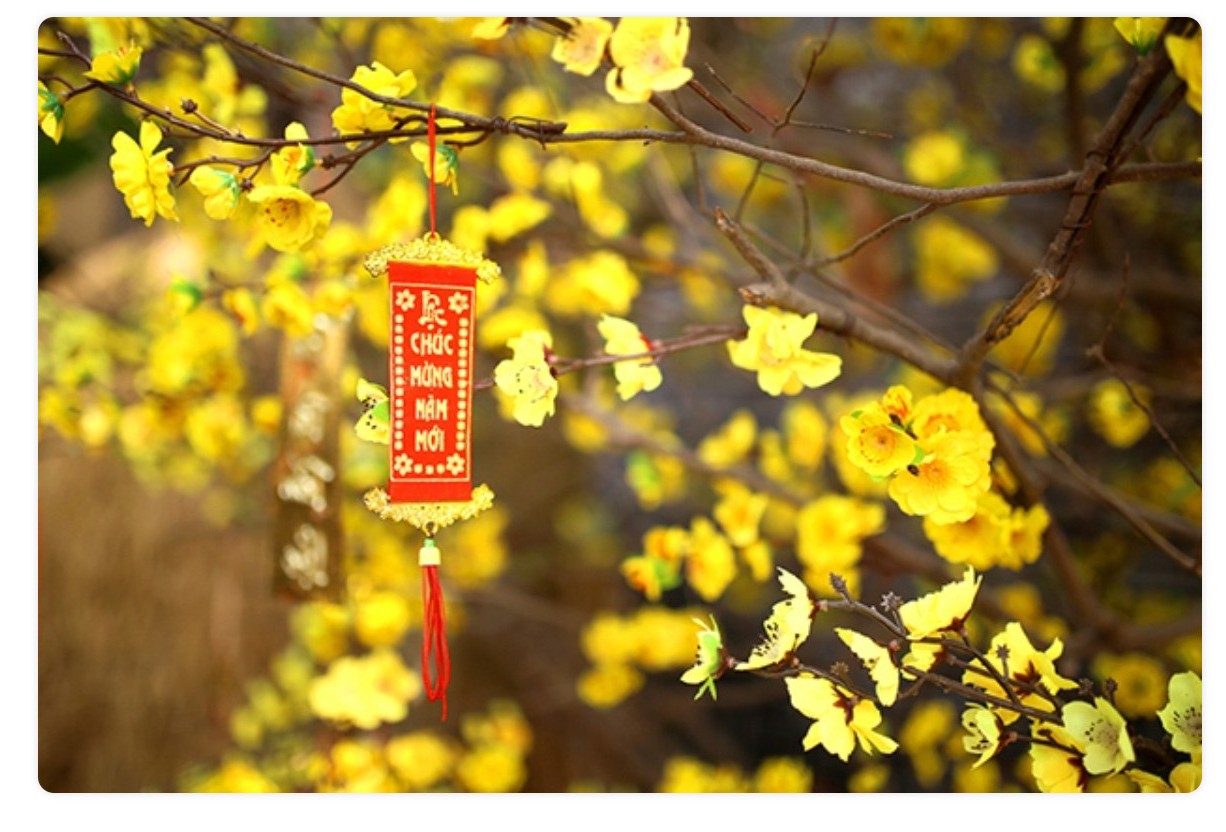 HOA MAI
BÁNH TÉT
Vào ngày Tết ở miền Nam người ta thường gói bánh tét và mua hoa mai về chưng Tết.
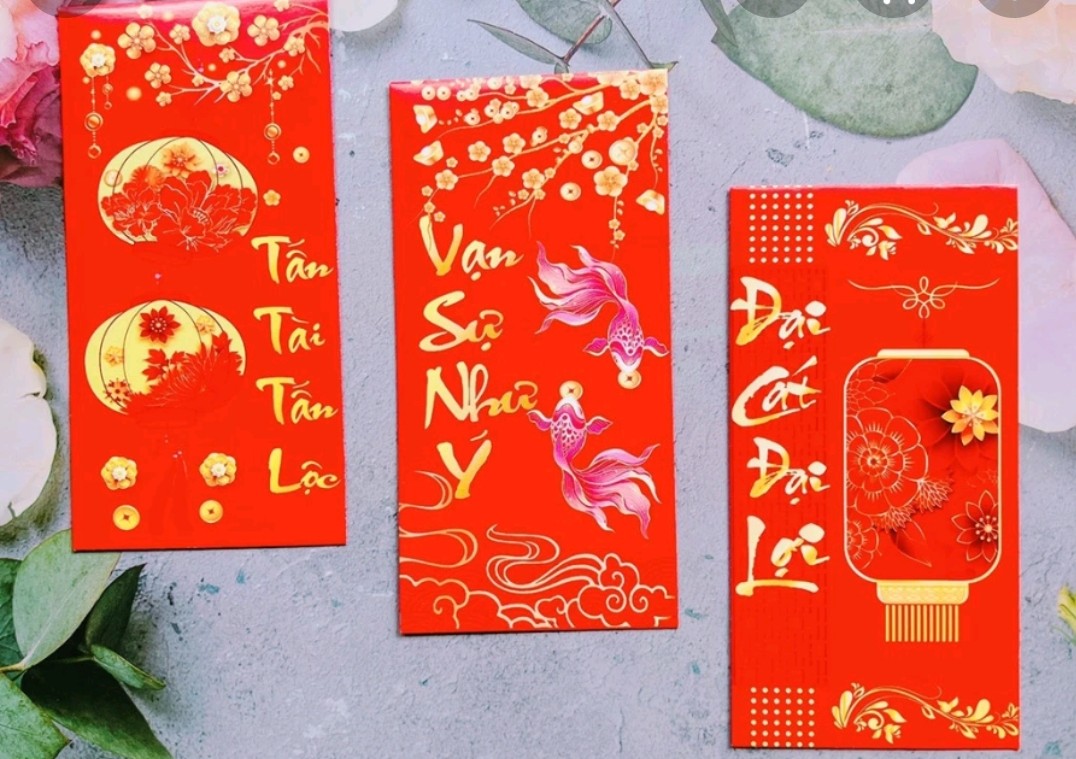 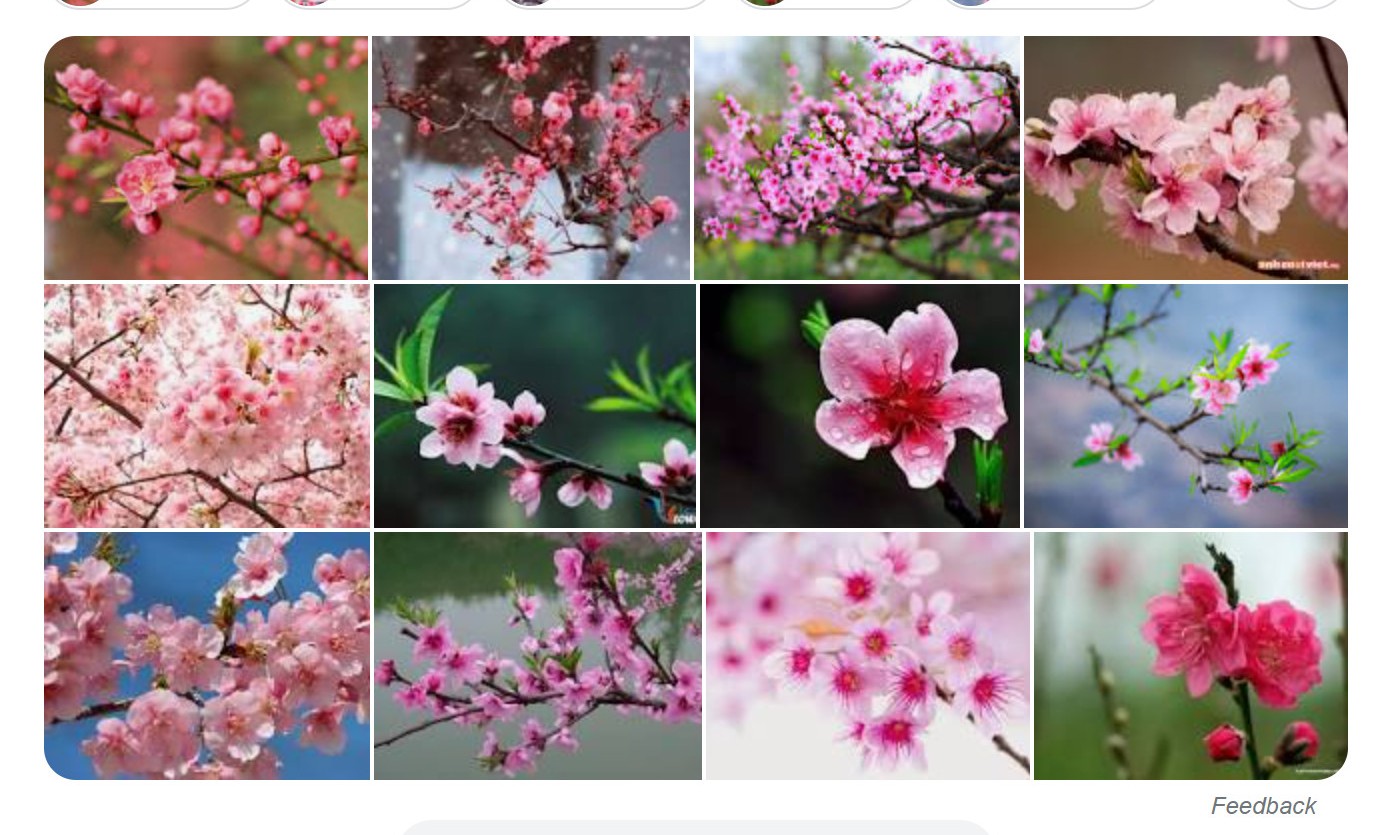 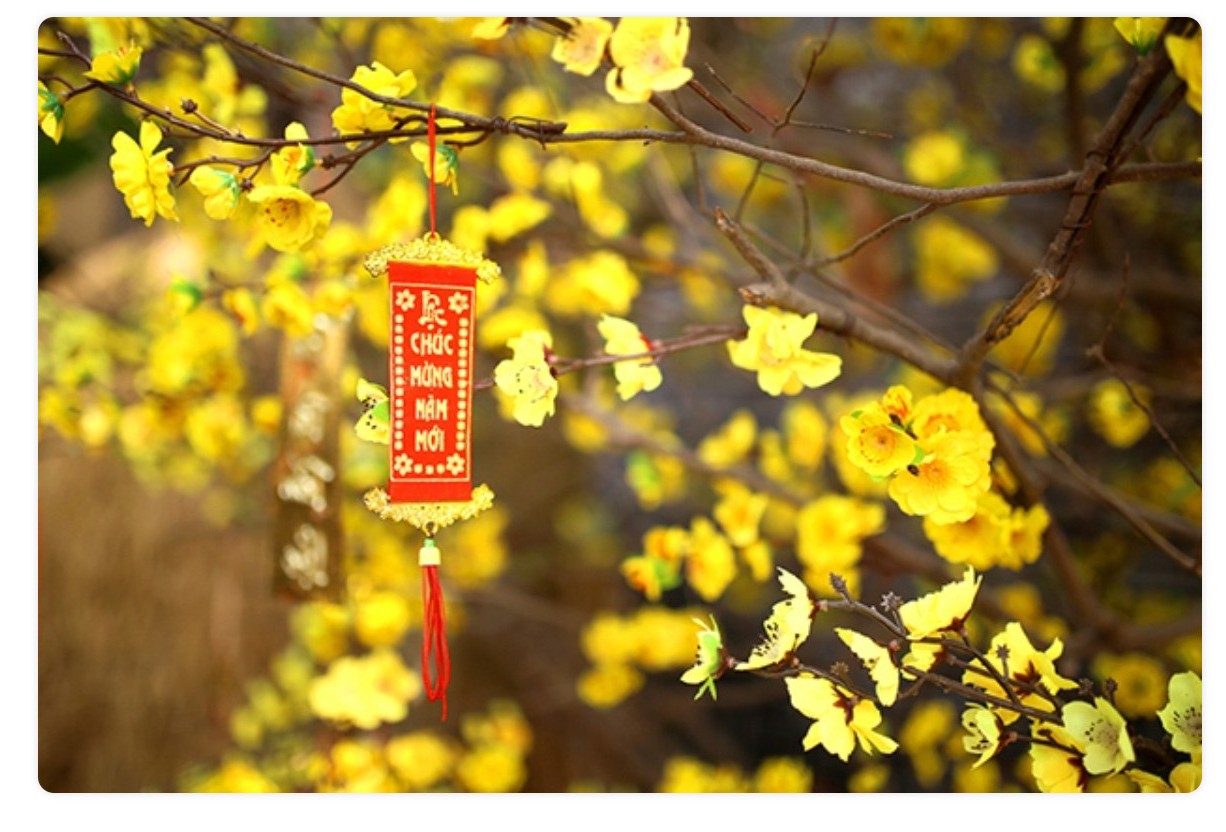 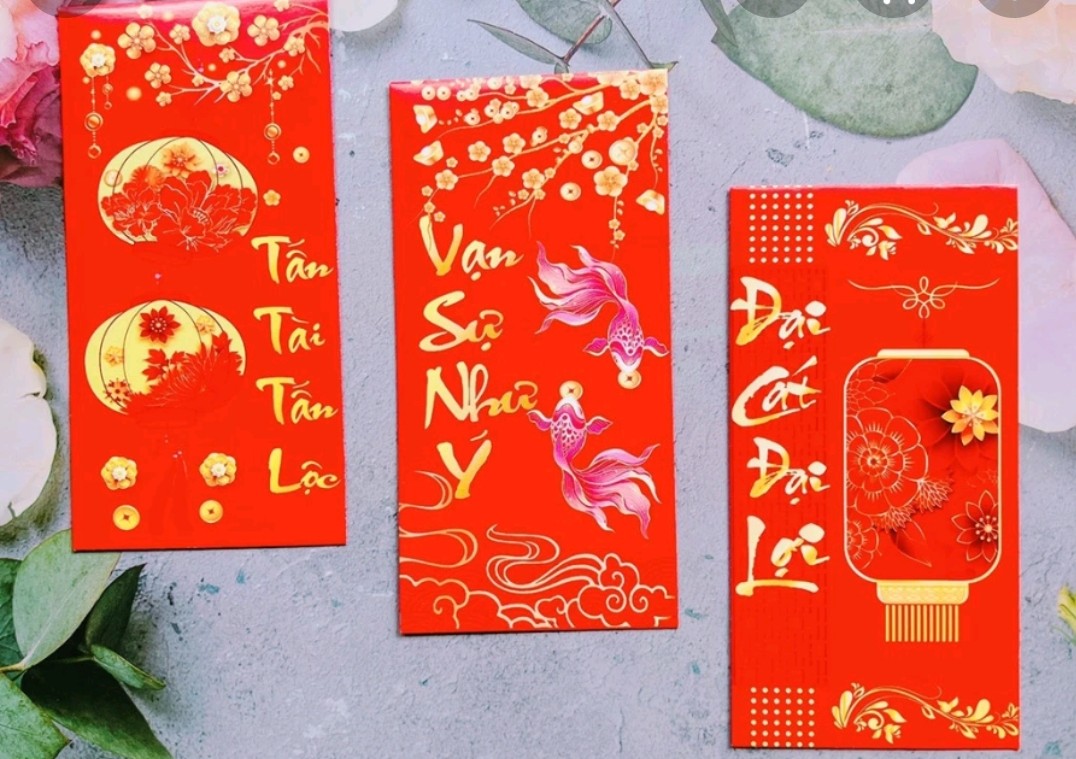 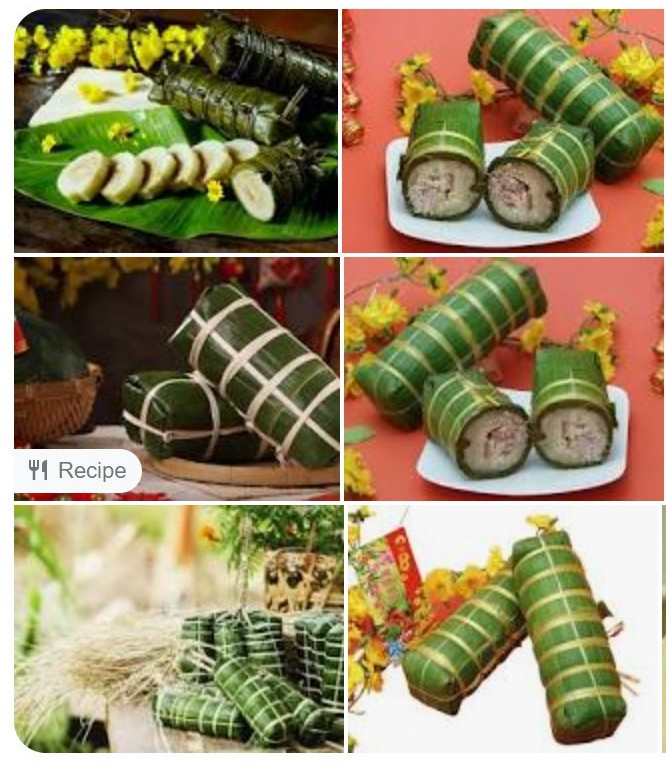 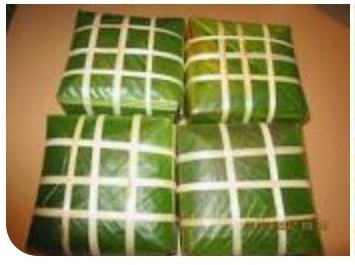 Những vật này em thường thấy vào dịp nào?
Dịp Tết
Tìm hiểu về TẾT CỔ TRUYỀN - Tết âm lịch - Phong tục ngày Tết
Kết luận
Tết Nguyên đán ( Tết cổ truyền ) hằng năm thường  bắt đầu từ 23 tháng chạp đến hết ngày 7 tháng giêng ) . Tết Nguyên đán là ngày đoàn viên của mọi gia đình . Ai ai cũng vui vẻ chuẩn bị đón tết .
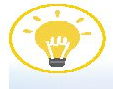 Hoạt động 2: Công việc chuẩn bị cho ngày tết .
NHÓM 2
S/56,57
Mọi người trong các tranh sau đang làm gì để chuẩn bị Tết ?
Em thấy tâm trạng mọi người như thế nào?
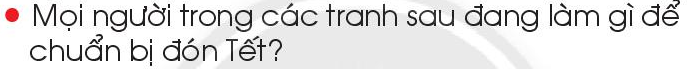 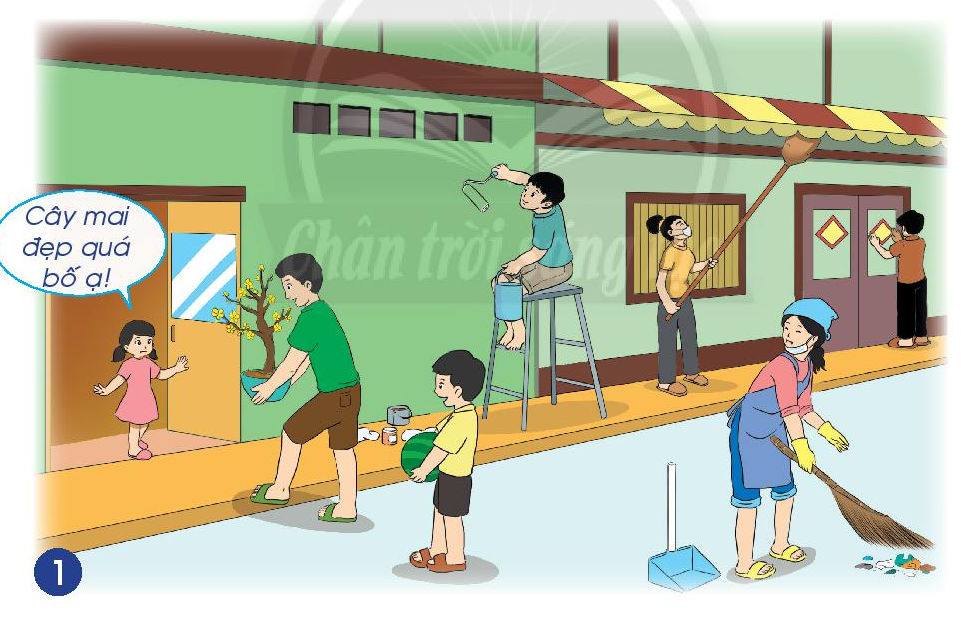 Mọi người trong khu phố quét dọn nhà cửa
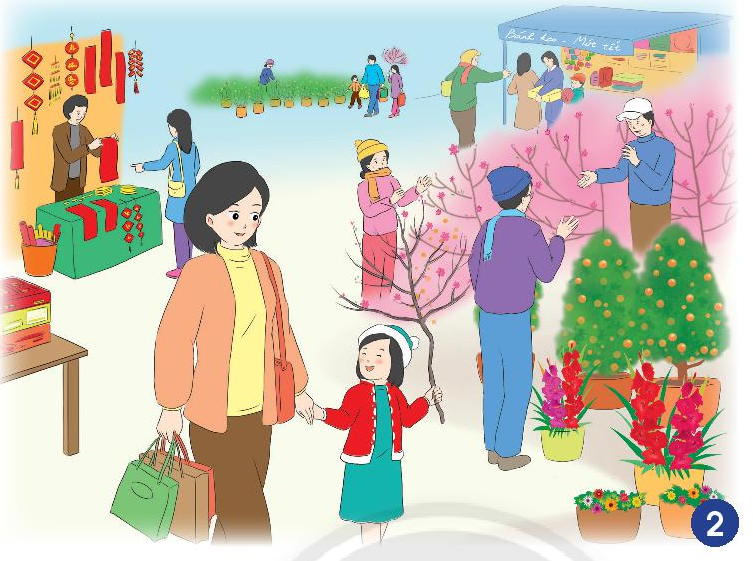 Người dân đi chợ tết mua sắm hoa đào ,cây quất ,các đồ trang trí
 và thực phẩm cho ngày tết .
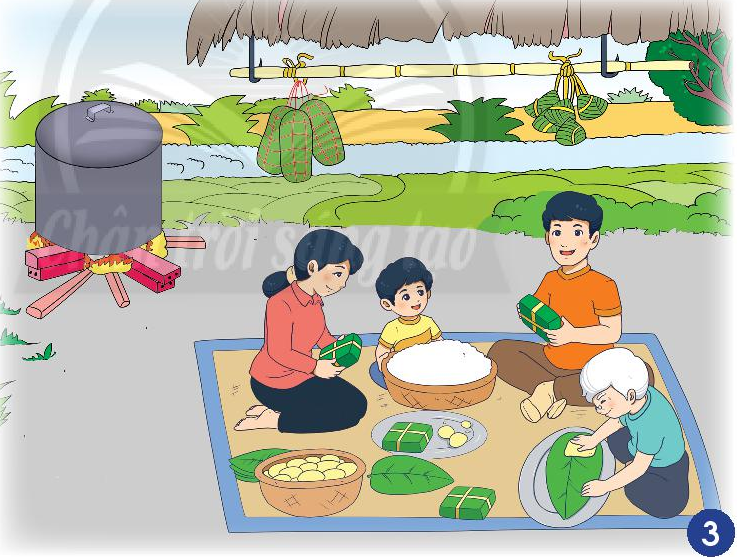 Một gia đình ở nông thôn đang gói và luộc bánh chưng
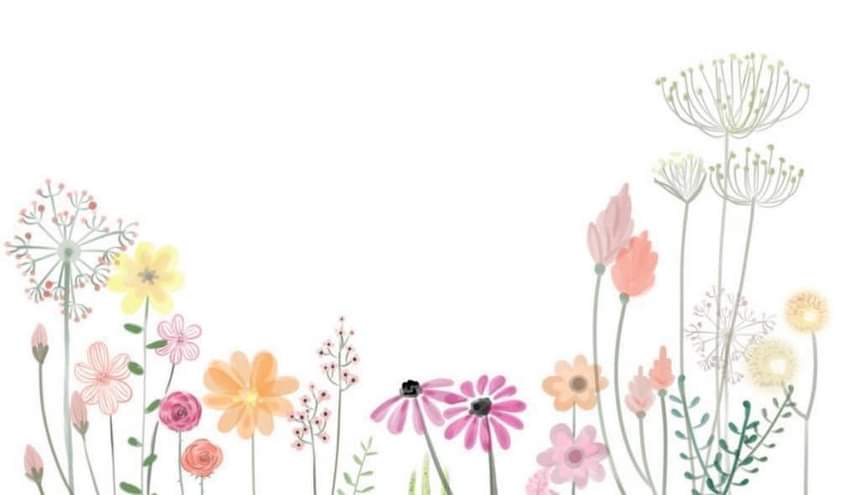 Em hãy kể những việc làm của gia đình em vào dịp Tết Nguyên đán ?
Mỗi khi tới dịp Tết Nguyên đán, mọi người thường dọn dẹp , trang trí nhà cửa, mua bông hoa, trái cây, bánh mứt, các thực phẩm… cho ngày Tết.
KẾT LUẬN
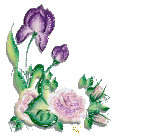 Mọi khi tới dịp Tết Nguyên đán , mọi người thường dọn dẹp, trang trí nhà cửa, mua sắm bông hoa, trái cây và các thực phẩm để đón Tết. Ai nấy đều náo nức phấn khởi. .
Người dân ở miền Nam thường mua hoa mai. Còn người dân ở miền Bắc, miền Trung sắm hoa đào và quất. Đây cũng là một nét đặc trưng của Tết ở Việt Nam.
Mọi người trong gia đình phải có ý thức chuẩn bị đón Tết cùng gia đình và người thân nơi mình đang sinh sống.
Cùng hát lên nào !
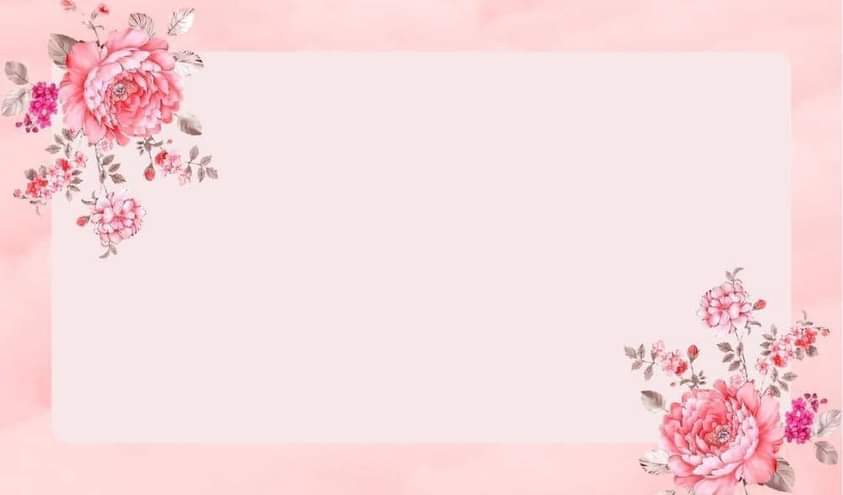 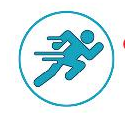 Hoạt động 3 : Trải nghiệm thực tế .
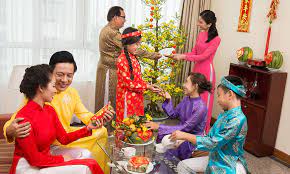 Làm thiệp chúc Xuân
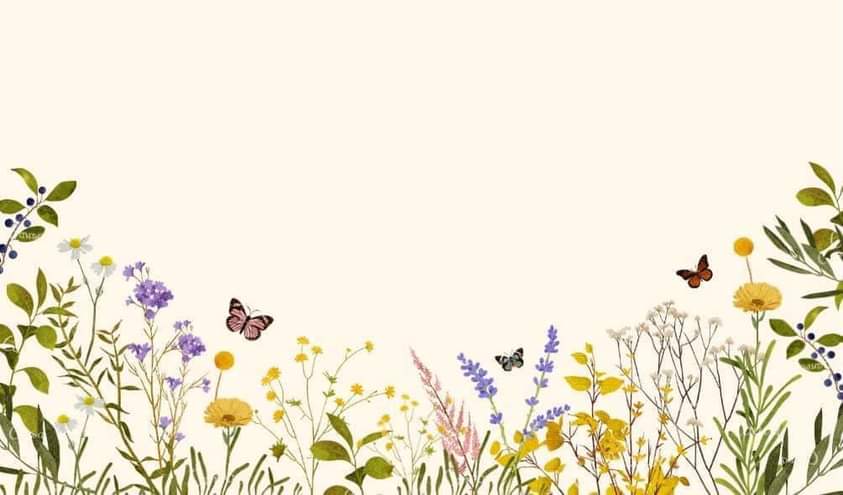 NHÓM 4
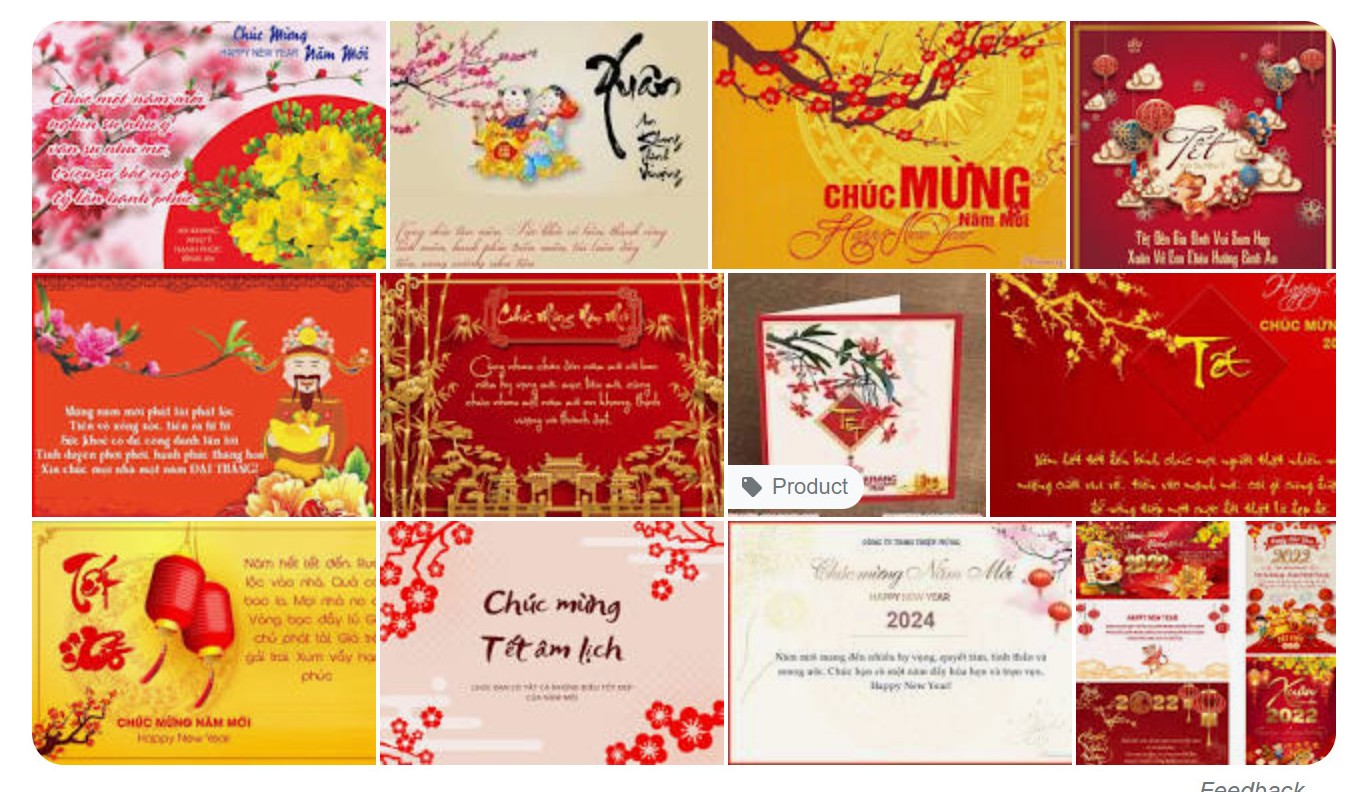 Thiệp chúc Xuân dùng để làm gì?
Dùng để viết những lời tốt đẹp và may mắn gửi đến người thân, bạn bè vào dịp Tết.
Kể những việc làm của gia đình em để đón Tết Nguyên đán ?
Trang trí nhà cửa, lặt lá mai, mua sắm đồ mới, bông,  trái cây, bánh mứt…
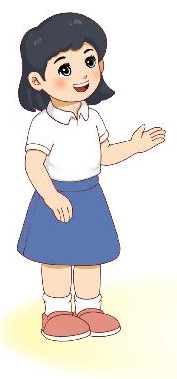 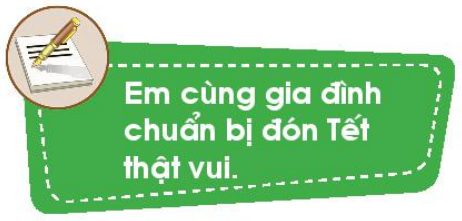 Tết Nguyên đán là ngày đoàn viên của mọi gia đình. Ai ai cũng vui vẻ chuẩn bị đón Tết. Các con còn nhỏ có thể giúp mẹ quét nhà, lau nhà, lau bàn ghế… làm các công việc tùy theo sức của mình.
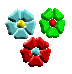 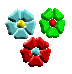 Hoạt động tiếp nối sau bài học
Về nhà vẽ tranh về ngày Tết quê em, sưu tầm ảnh gia đình vào dịp Tết.
Xem bài: Tết Nguyên đán ( Tiết 2)
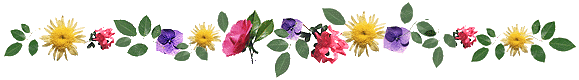 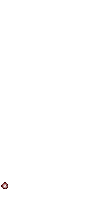 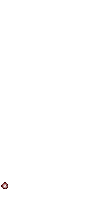 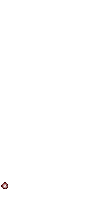 GIỜ HỌC ĐẾN ĐÂY KẾT THÚC
 XIN CHÚC CÁC EM CHĂM NGOAN !